FRACTURE  OF MANDIBLE
7thAUG 2015
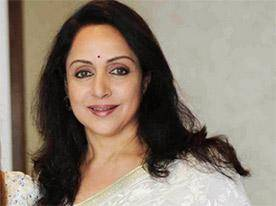 [Speaker Notes: Soft tissue & bone – cranium
Apperaence-look
Daily  life function- sight smell hearing eating breathing talkin]
Importance of Facial injury
Soft tissue & bone- antr protection to cranium
Face appearance- Look 
Whole antr region with functions of daily life
       - Sight ,smell,eating,breathing & Talking

Any significant impairment – Life style & Quality of Life
? Trauma care provider
Etiology
Incidence
Involv vital structures
Life threating conditions

HEALING (TREATMENT)WITHOUT COMPLICATION
Restore Pretrauma appearance and functions
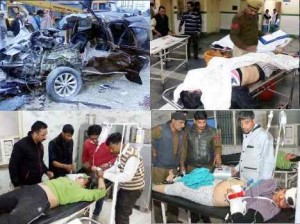 Development
Embryo logically Mandible is a membranous bone resembling a bent long bone 
with two articular cartilage and
 two nutrient arteries 
 This arch of  Cortico cancellous bone projected - downwards & forward from the base of skull
Constitutes the rigid component of facial skeleton
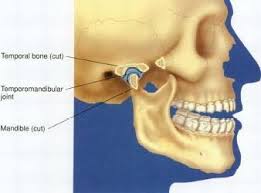 Mandible act mechanically as curved beam in the axial plane
Supported by muscles inserted in the angle and ascending ramus region.
Curved sts has pair of sling         
support-Pterygo gmasstric sling.
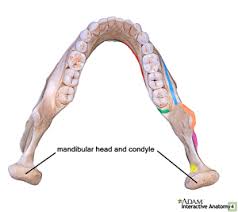 Force to Fracture  (Nahum 1975)
Curved beam like bone                                      
 Condylar Neck #- 425 lb frontal impact

Symphysis-800-900 lb Front impact with both condylar #

Mandible more sensitive to lateral impact than frontal
     impact( cushioned by opening and retrusion of jaw
Incidence & Etiology
Incidence - Oikarinen & Malmstrom 1969
Analyed 600 mandibular fractures
Subcondlyar # - 33.4%
Angle-               17.4%
Ramus                 5.4%
Body                   33.6%
Alveolar              6.7%
Midline                2.9 %
Coronoid Process  1.3%
University of Freiburg Germany  2009
Etiology
incidence
Study of 444 patients
Male         74%
Female      26%
RTA           32%
Fights        28%
Fall           26%
Sports       10%
Condylar       42%                  
                          
     Angle           20%
Symphysis & Para Sym.               21%
Indian Studies
Chennai 2008
Motor cycle-                71%                      
Cars                           15%
Assults                          6%
Misc                             8 %
Ahmadabad (n=2546)
Two wheelers                55%
Car/4 wheelrs              22%
Tri Rikshaw                   15%
Assults                         18%
Fall                             12%
Zix Juergen A et al ( 2011)                                           Swiss Med weeky 141:w13207
study of 420 Patients
RTA        28%
Sports     21%
Alcohol   13% ?
Condyle Fracture 43%
Symphysis/Para  35%
Level I trauma center AIIMS  (2007-2010 )                                                                                  CTR2014)
542 Patients
RTA            54.6%
Fall            22.3%
Fight          18.5%
Location
Body          29.6%
Angle         24.6%
Ramus        19.5%
Dento Alv   14.6%
Symphysis  11%
Condyle      0.8%
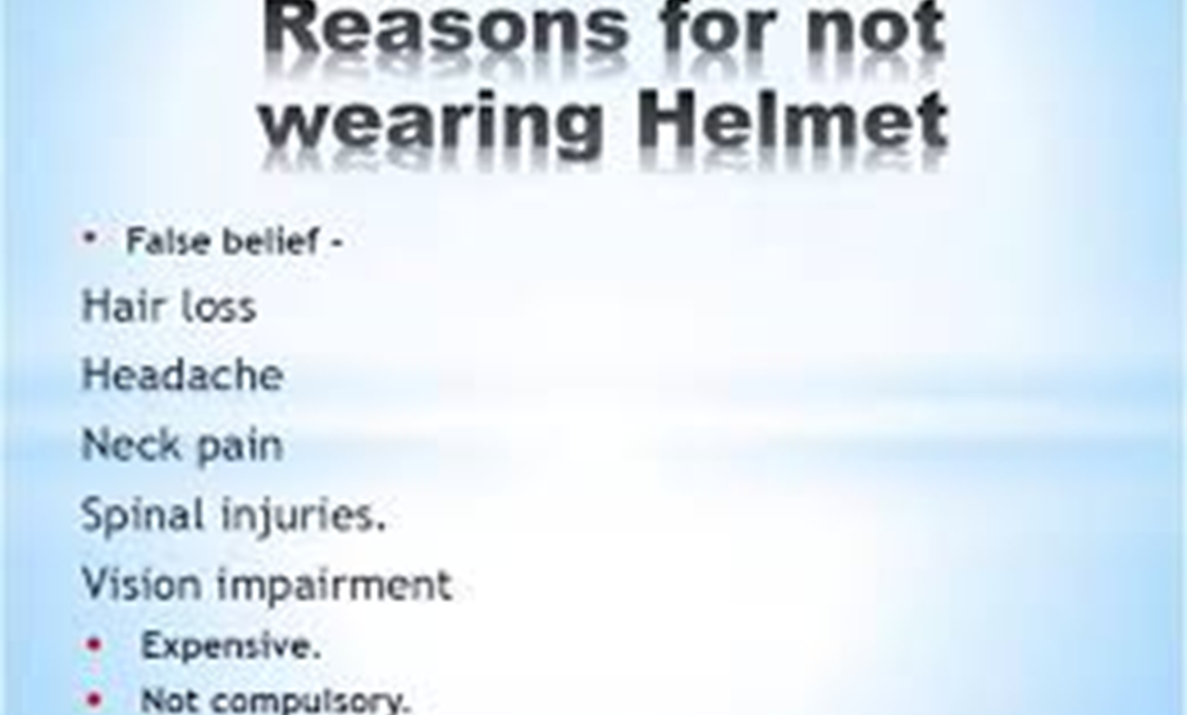 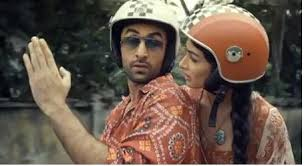 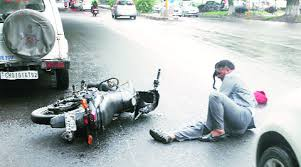 Death                30%
Facial Injuries     50%
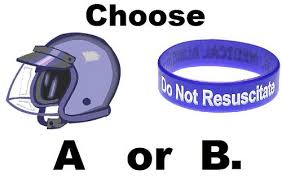 Helmet
More than 80 percent of all motorcycle crashes result in injury or death to the motorcyclist.
Per mile driven, a motorcyclist is 16 times more likely to die in a crash than an automobile driver. Wearing a motorcycle helmet reduces that risk by almost one-third (29 percent).
Head injury is a leading cause of death in motor cycle crashes. Riders who don�t wear helmets and who experience a crash are 40 percent more likely to sustain a fatal head injury.
A study of 900 motorcycle crashes (conducted by the University of Southern California) showed that wearing a helmet was the single most critical factor in preventing or reducing head and neck injuries among motorcycle drivers and passengers.
From 1984 through 1995, helmets saved the lives of more than 7,400 motorcyclists. But more than 6,300 additional deaths could have been prevented if all riders had been wearing helmets.
AIIMS study   2008                                              Kumar et al., 2008
Two-wheeled vehicles largely dominates share is around 70%. 
RTA in Delhi  30%. 
Injuries to the head and main cause of death 60% 
of All India Institute of Medical Sciences’ (AIIMS) admissions —
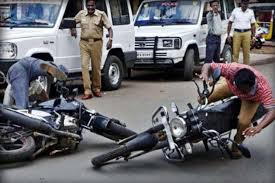 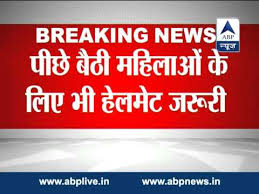 Chennai road fatalities
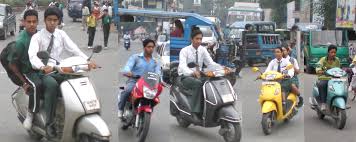 Other factors
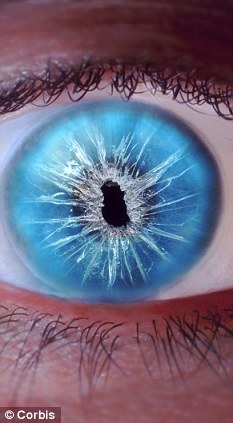 Accidents due to poor Vision  about 50%
Adding other factors ( Mobile,Bad weather )
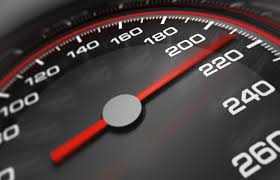 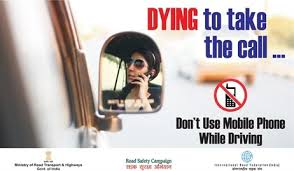 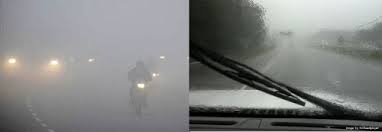 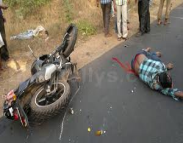 ALCOHOL
Assult     55%   ( >100mg/dl
    Facial injuries   24%
RTA       Alcohol & or drug      


       disproportionaly intensification   
   of injury 

Speed- ( K=1/2 MV2)
                           

   seriousness of injury sustained
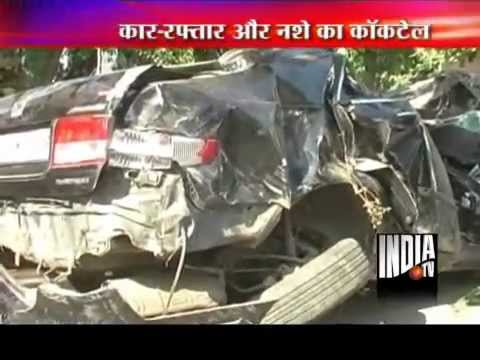 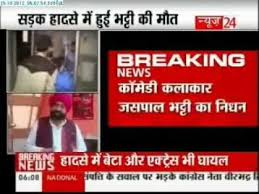 UP Tops Road fatalities ( 83949)
Urban Interpersonal violence
Reduced incidence of condylar fracture
Increased Body Fracture

 Ellis, Moos and El Attar       1985
Busuito, Smith & Robson        1986
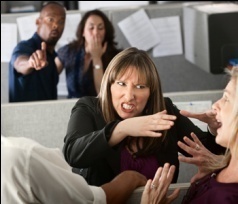 [Speaker Notes: implication-is that direct impact of personnel violence cause fracture at site of impact one or other side body of MND.

Etiology changes the location of fracture]
Predictability
Not consistent within all groups and hospitals
Location and community demographics
Trauma reported from industrial urban- Altercations
Rural setting-  RTA
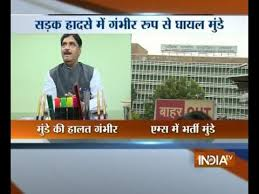 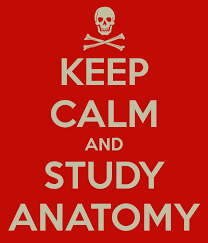 The Teeth
Relative area of weakness & potential source of infection
If tooth in # line
      compound #
     if devitalize- potential source of infn
      hampers healing process
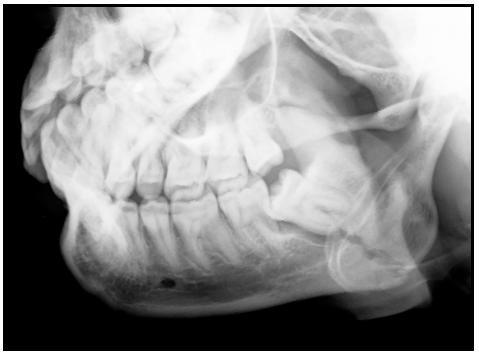 TOOTH IN FRACTURE LINE  REMOVE/ RETAIN  ?
[Speaker Notes: Help in stabilizing fragment,
Source of infection
mobile tooth, fractured root]
TOOTH IN FRACTURE LINE
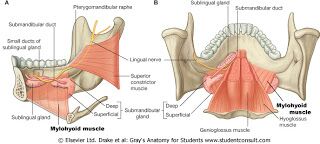 2-Muscle & their attachments
Periosteum of mandible is stout and unyeilding
No displacement of fragments unless periosteum detach from bone
Detached fragments pulled by – Attached muscle 
   
Displacement of fractured  fragment depends upon the attached  muscles
Muscle attachments
Muscular Attachment
Temporalis M
Lateral Pterygoid M
Medial pterygoid M
Supr constrictor M
Mylohyoid M
Genohyoid,Genioglossus M
Anterior belly of Diagastric M
Masster  &  Medial Pterygoid Muscle
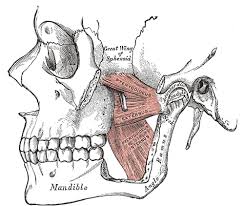 Classified-View & fracture line direction
Direction of  fracture line  resists muscle pull
Vertical direction –( View) 
   V favorable
  V unfavorable
View horizontal direction
  H favorable 
  H unfavorable
Vertically favourable & Unfavourble
[Speaker Notes: VF –vertical direction of fracture opposes the muscle pull of med pty and masster- no displacement
VUF-if fracture lines unopposed the muscle pull fragments will be displaced medially upwards]
Muscle pull & view in Horizontal direction
HF & HUF facture
[Speaker Notes: HF- if  horizontal direction of fracture opposes the muscle pull( masster ,medial pterygoid muscle ),so fragments will not be displced

HUF-if horizontal direction of fracture line favours unopposed action of muscle ( Mass,Medptry mucle, fragments will be displaced]
Favorable fracture Line- V/H
fragments easy to stabilize
If tooth in posterior fragment – prevents gross dis
   placement of postr fragment in upward direction
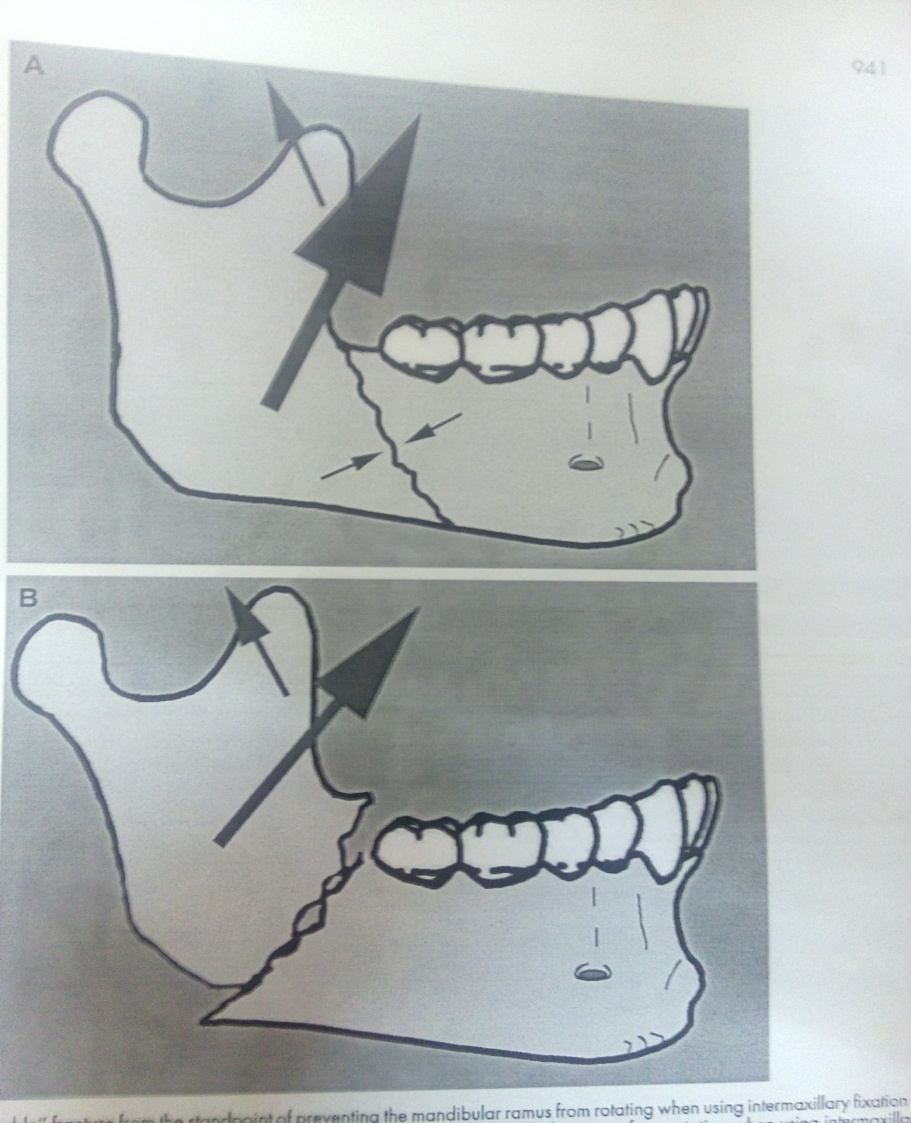 Angle region
Influenced by
 Medial pterygoid –massteric sling ( medial pterygoid is stronger component
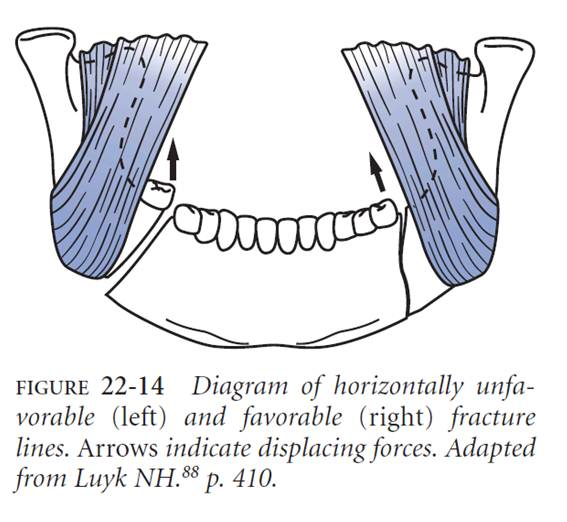 Displaced  fracture
Inwards & upwards displacement
Body fracture
Muscles

Mylohyoid M
Medial pterygoid M
Antr belly of Diagastric M
Symphesis and Para symphysis fracture
Mylohyoid M

Geniohyoid M

Genioglossus M

Antr belly of Diagastric M
Muscles attached in symphyseal region
Genial tubercle
Geniolgossus

Geniohyoid
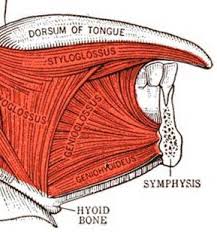 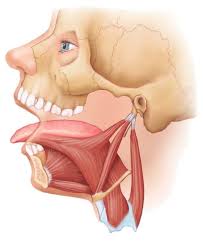 Symphyseal & Para symphyseal fracture
Midline fracture- no displacement
Geniohyoid & mylohyoid M And antr belly of Diagastric- in both side balanced
Oblique sf parasymphysis #-forces unequal due to pull of genoihyoid Genioglodssus and mylohyoid one side pulls the fragment –inwards & downwards
Resulting- collaspse of arch
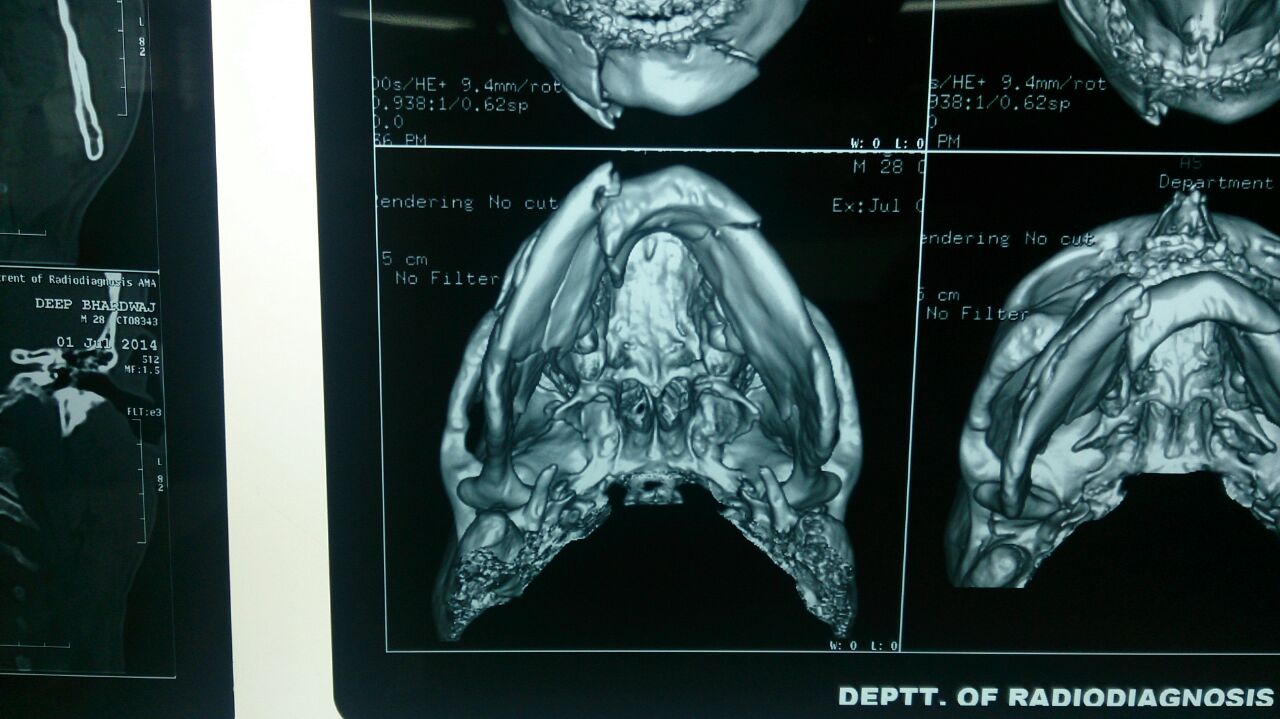 Oblique surface-fracture displacement
Bilateral parasymphyseal fracture
Displacement of fragment due to
Geniohyoid & grnioglossus pulls the fragment inwards and downwards
Mylohyoid & antr belly of Diagastric pulls other fragments resulting collaspe of arch

BUTTER FLY FRACTURE
Butterfly Fracture
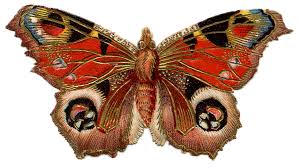 Bilateral fracture
Condylar process- Lat pterygoid M
Lateral Pt muscle pull
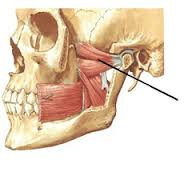 Condylar displacement-ant   medially
Lat Pterygoid muscle pull- AM direction
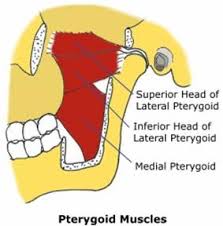 Bleeding from ear
Coronoid Process- Temporalis M
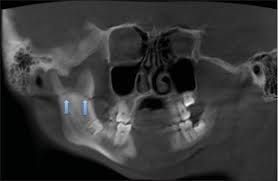 Edentulous Mandible fracture
Due to higher attachment of mylhyoid muscle-resolved ridge
Opp masster muscle attachemnt



Mylohyoid M
Ant belly of Diagastric M
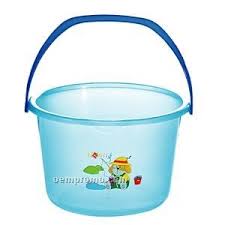 [Speaker Notes: Resultant pull in downwards inward direction- Buckle handle fracture]
Edentulous mandible fracture
Scan
14th Aug 2015                   In Continuation
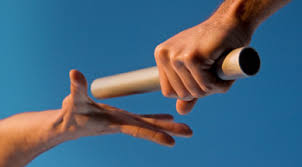 3-Blood supply of Mandible
Inf Alv Arterry
Facial A
Peristeal blood supply
Periosteal blood supply
Lost with the tooth lost changes
IAA gradually diminishes in size 
May eventually dis appear
Blood supply
External Carotid A and its branches
Maxillary A
Facial A
Arterial blood supply(Facial A)
Body& Angle fract
Comminuted #
Gunshot inj.
Axe/shrp obj
Injury to Vessels
Inf Al Artery- Body and angle fracture
Facial A- Angle fracture
Sublingual A- Parasymphyseal Fracture
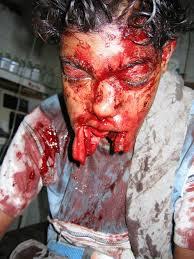 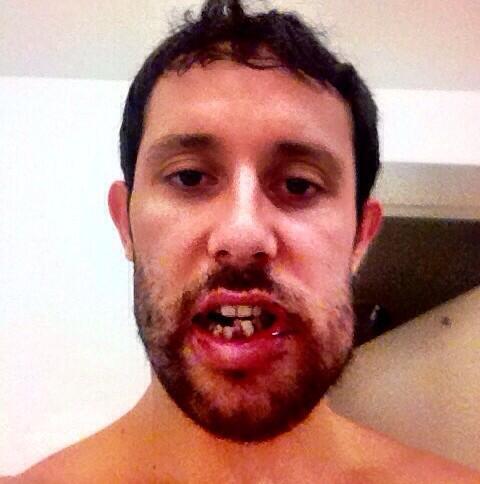 Bleeding from fracture
Wound/Laceration
Blood stained saliva
Bleeding from mouth
4-Nerve supply of mandible & muscles
Inf Alv N
Mental  N
Nerve to Mylohyoid
[Speaker Notes: Br of posterior divn of Mandibular Nerve & mixed in nature due to Mylohyoid branch.]
Nerve Injury
Inf Al.N- body and angle fracture-mental n-paresthesia anesthesia over lip
Facial N branches-       Fracture of Ramus
Mandibular br of Facial N- Body fracture
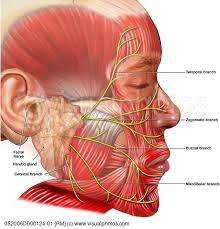 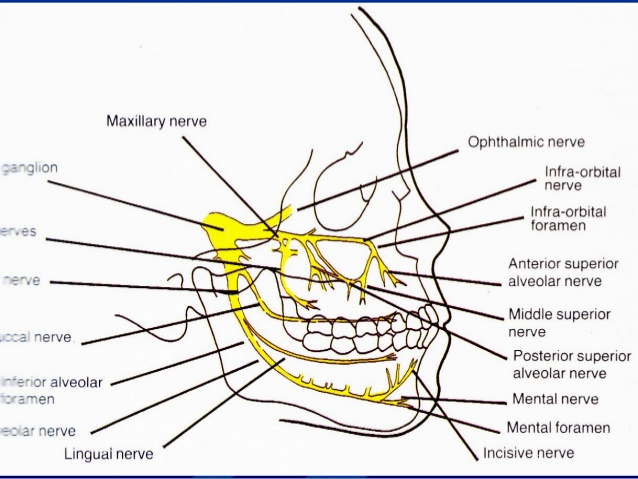 Temporo mandibular joint
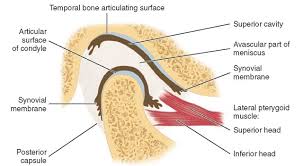 Injury
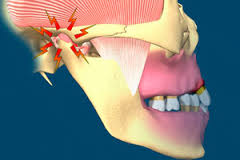 Effects of trauma-TMJ
TMJ effusion(-Fracture)
Heamorthrosis
Meniscus damage(IDTMJ)
TMJ ankylosis
Internal derangement of TMJ
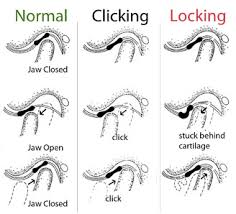 TMJ Ankylosis
Area of weakness-Vulnerable to Fracture
Junction of alv bone and basal mnd bone-so DA # are independent to mandibular fracture.
Symphyseal #-formed by the union of two half of mandible in centre at irst year of life. So area of weakness.
Parasymphyseal region- lateral to the mental prominence-presence of mental formen.
Body region-junction of thicker body with Ramus-angle regionand due to curvature of trajectories in this region.
Anatomical  variations
Strength of lower jaw varies with presence r absence of tooth.
Presence of impacted tooth r long root of cannine make the area vulnerable for fracture.
Condylar region-slender neck of condyle render to fracture as a result of direct violence to chin.acts as safety mechanism to prevent injury to middle cranial fossa.
Curve of mandible is more distorted from trauma-so buccal and lingual plate fractures at different level-this may give appearance of double fracture.
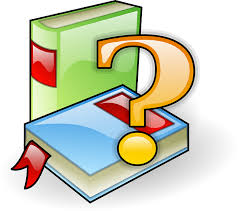 Referrence Books-
Text book of Oral& MaxFac Surgery- N.Malik
Kelly’s fractures of the mandible-Peter Banks,
Oral & Maxillofacial Surgery- R.J.Fonseca
Principles of Internal fixation of the Craniomaxillofacial Skeleton-Ehrenfeld,Manson& Prein.
 Maxillofacial Surgery Reconstruction- Peter ward Booth
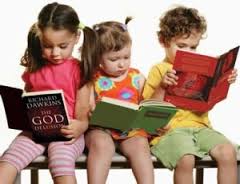 END
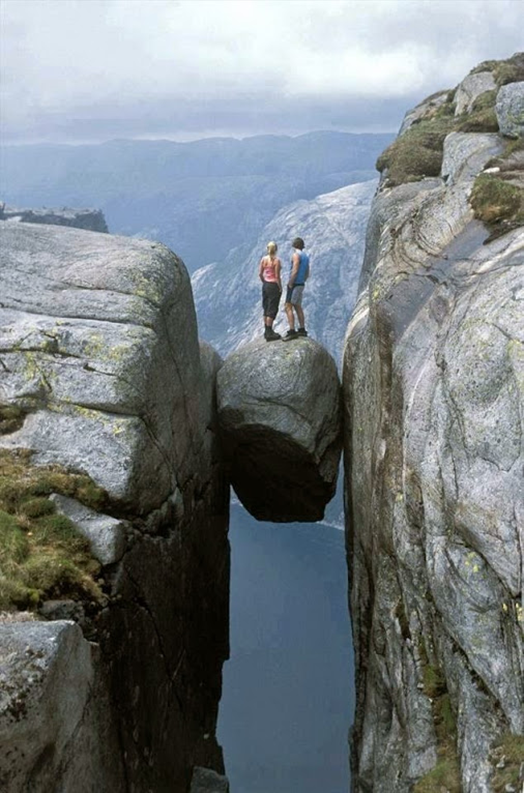